Title slide – Institute for Community Inclusion and Partners
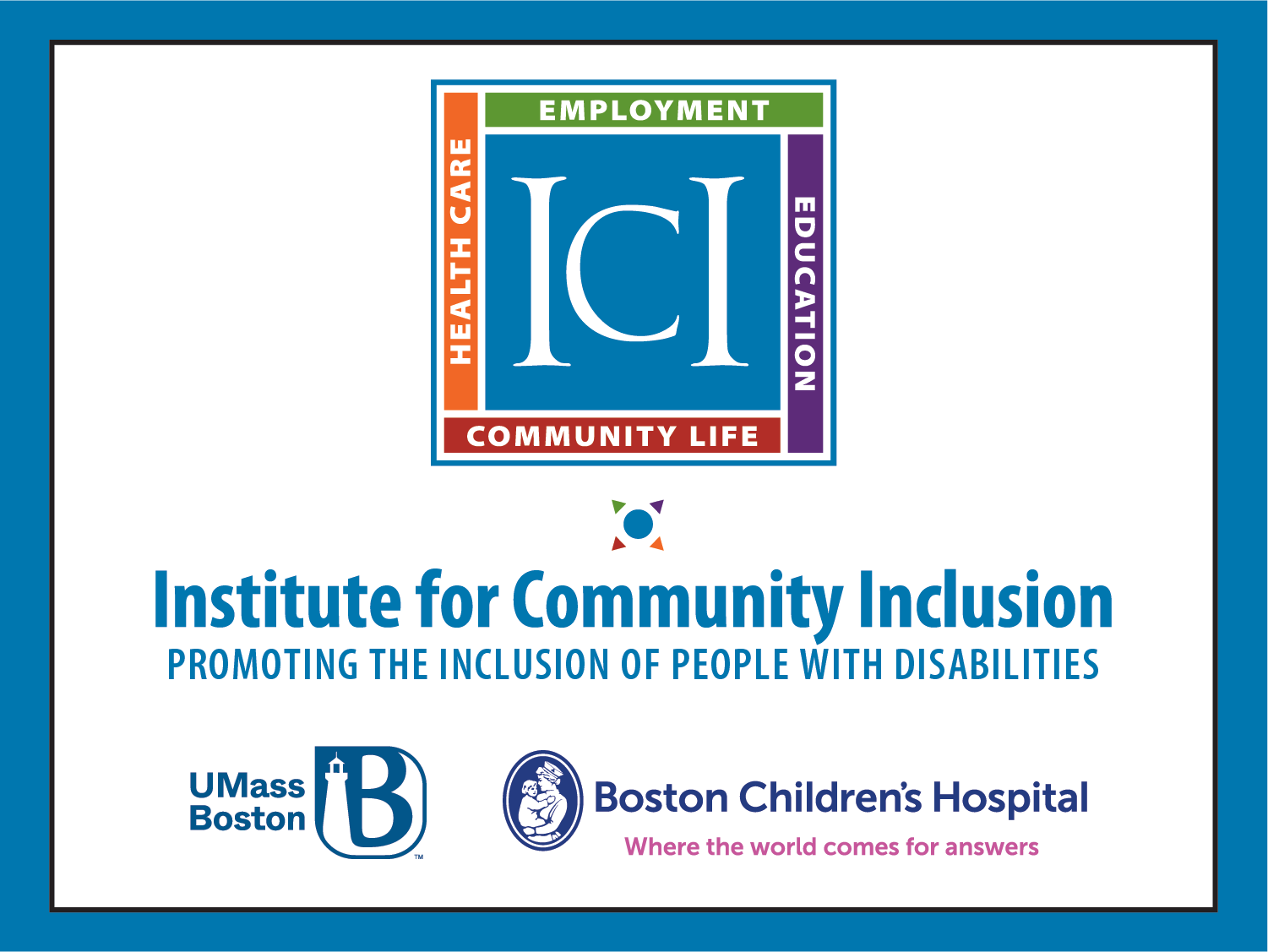 Engaging with Businesses to Create Great Job Matches
Work In Progress: Employment and Community Life
MA DDS Conference
May 15, 2025
2
The Arc Title Slide
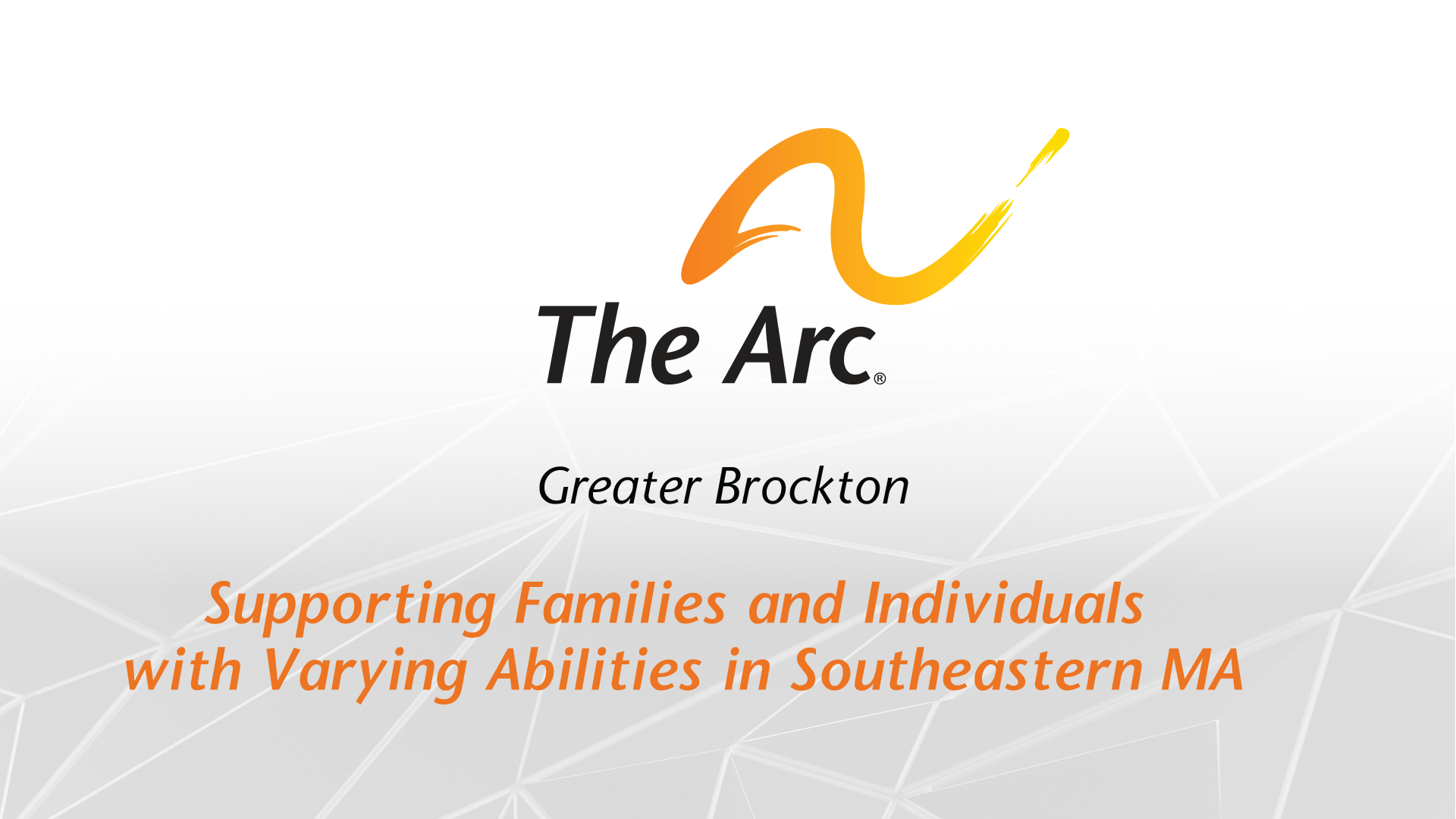 3
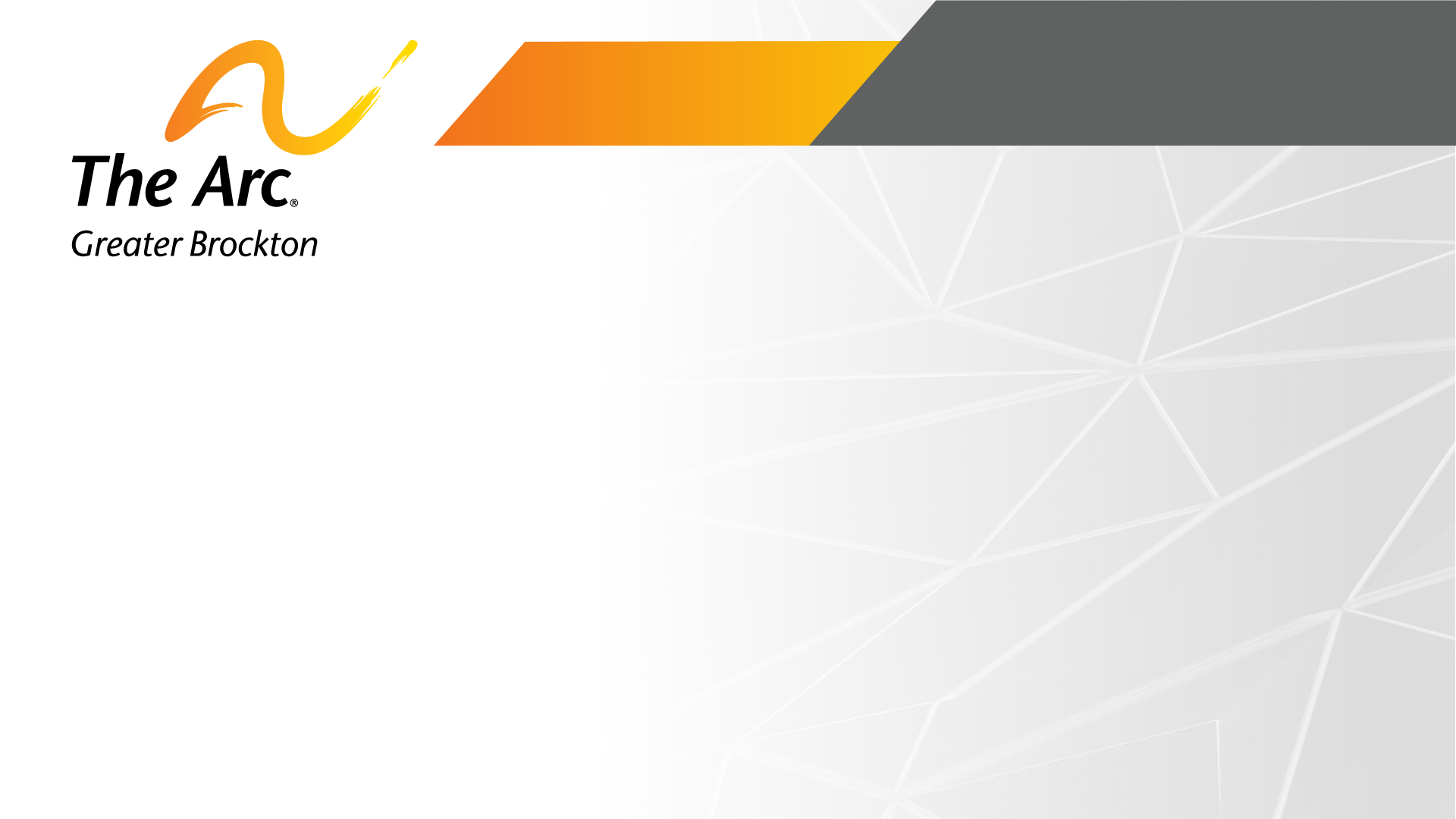 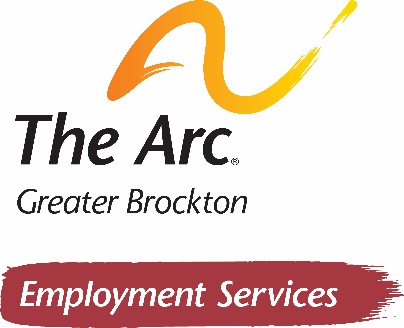 Who Am I?
Adam Belmore, CESP 
Director of Employment Services
Arc of Greater Brockton
1215 West Chestnut Street Brockton, MA 02301
Certified Employment Support Professional
B.S. of Psychology from Bridgewater State University
Worked in Employment Services for 10 years
Providing services to 100+ clients in Greater Brockton Area
4
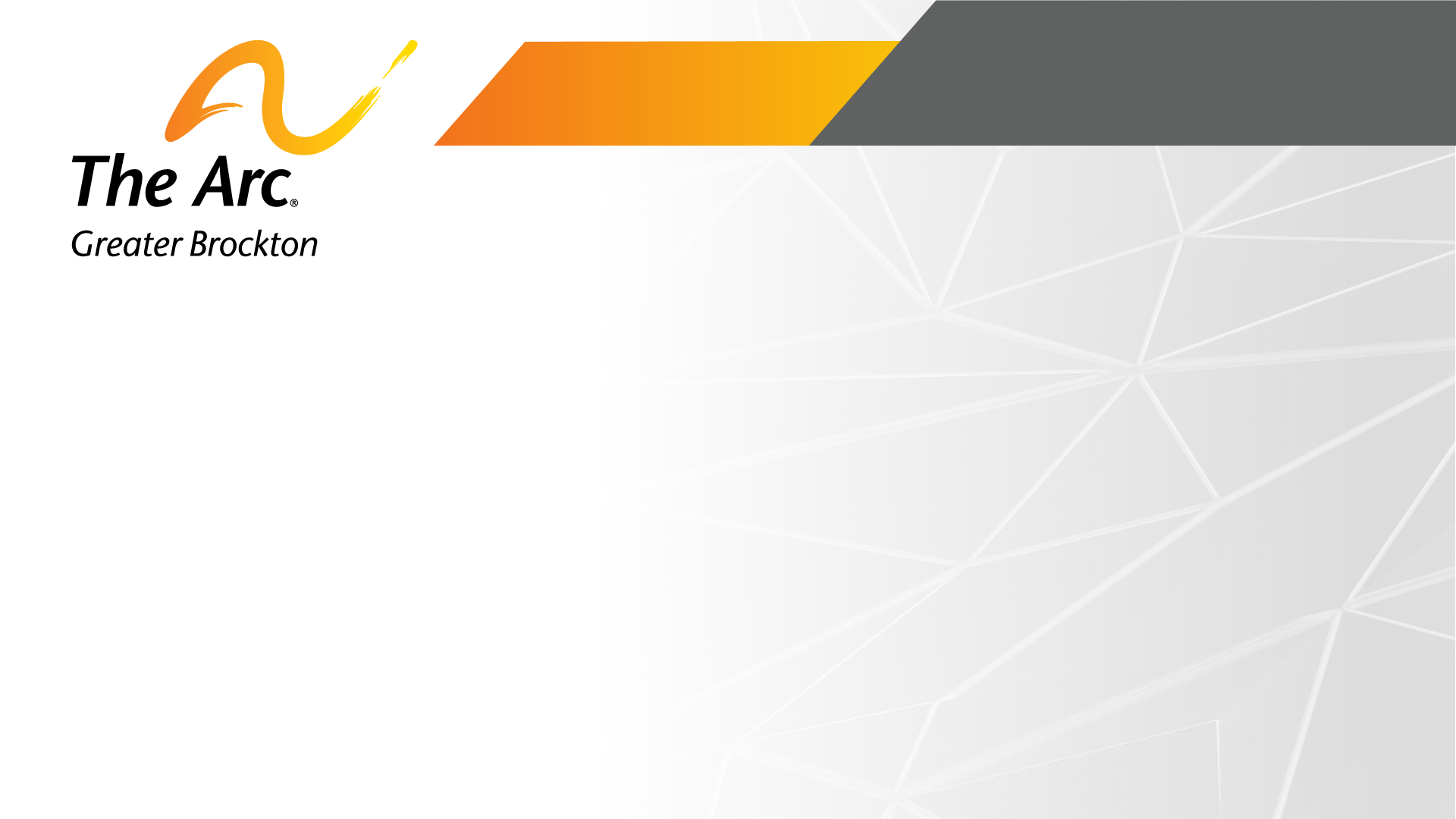 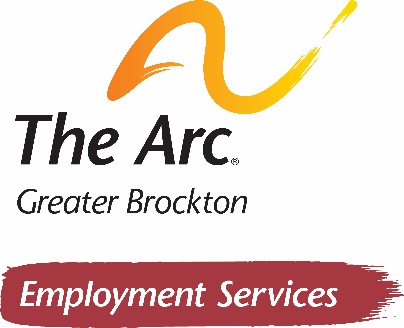 Prepare the Pitch and Set the Meeting
Designing the Pitch
Identify program strengths
Clearly describe services provided
Outline program structure and capabilities
Marketing material
Scheduling the Meeting
Research the company
Set time and space for maximized attention
Request tour with meeting
Know who you are meeting with
5
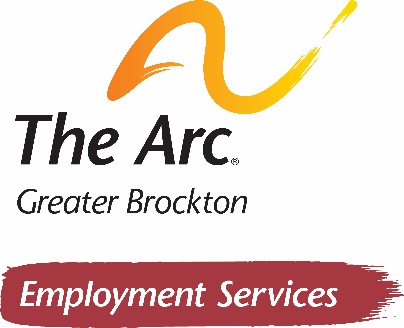 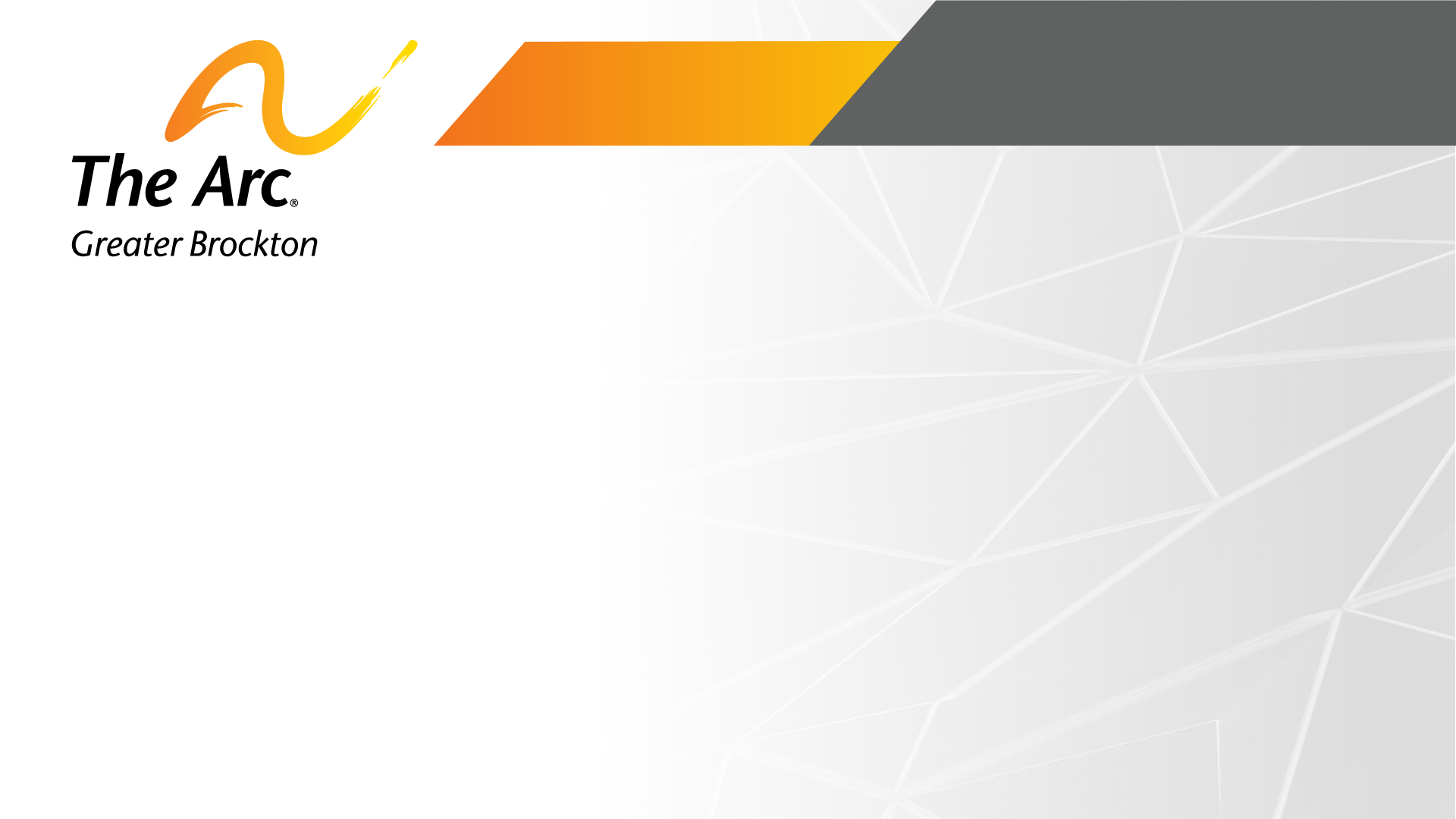 In The Meeting
Professionalism
Demonstrate value to the company
Positive language 
Honest descriptions
Guage the response
Exploring all possibilities
6
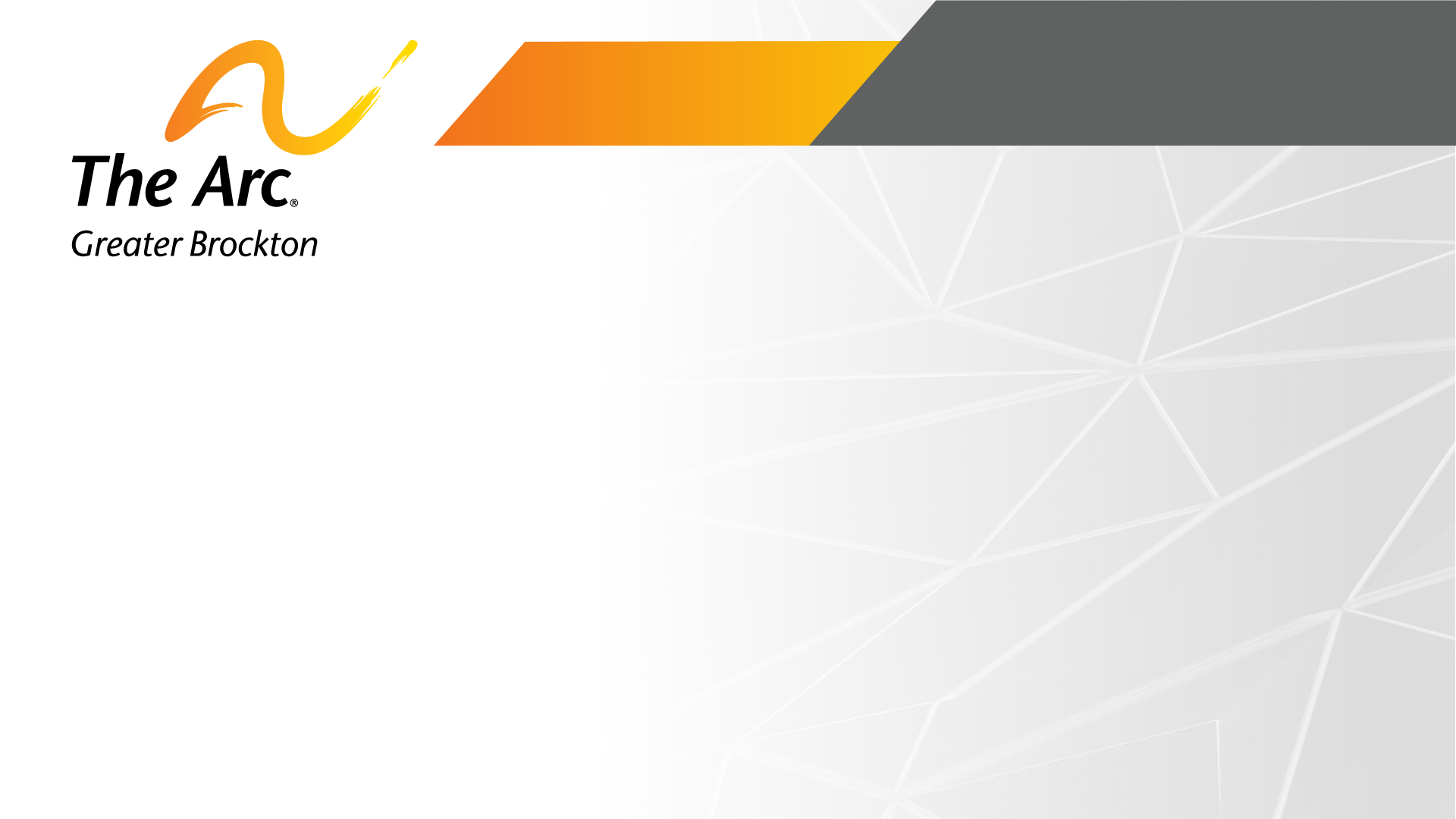 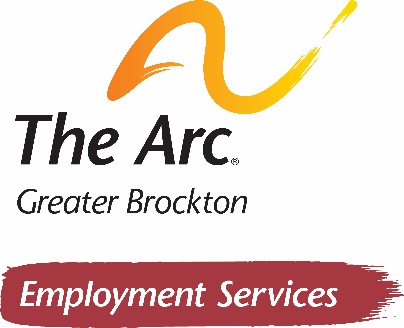 Build Trust
Explain history
Leverage networking 
Provide success stories
Address concerns
7
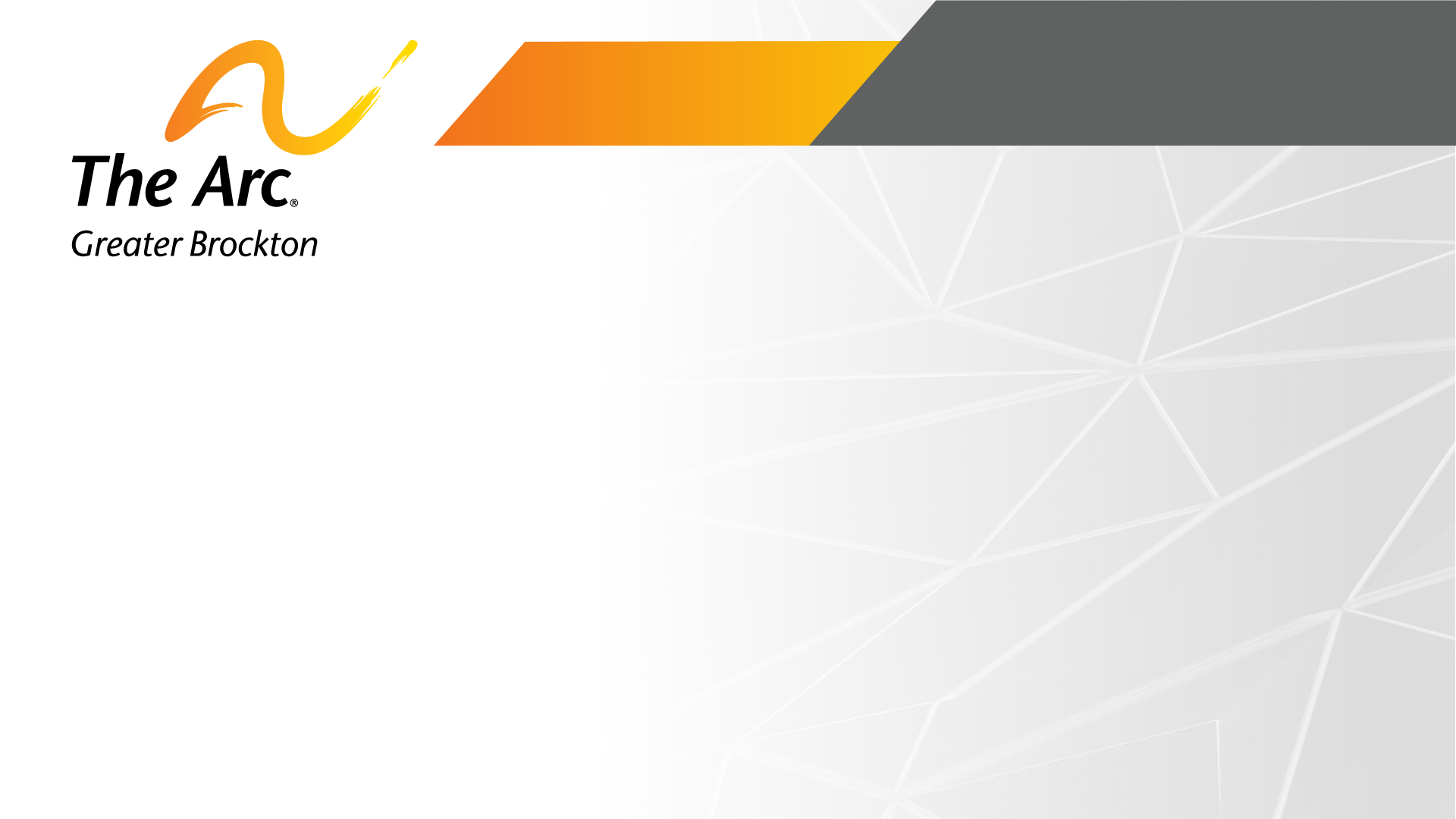 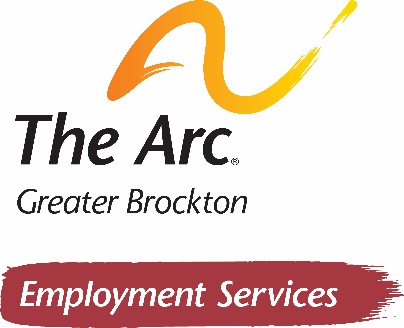 Planning for Long Term
Emphasize building a partnership
Think sustainability
Anticipate future hiring needs or issues
Follow up and follow through
Offer public relations benefits
8
Thank You Slide
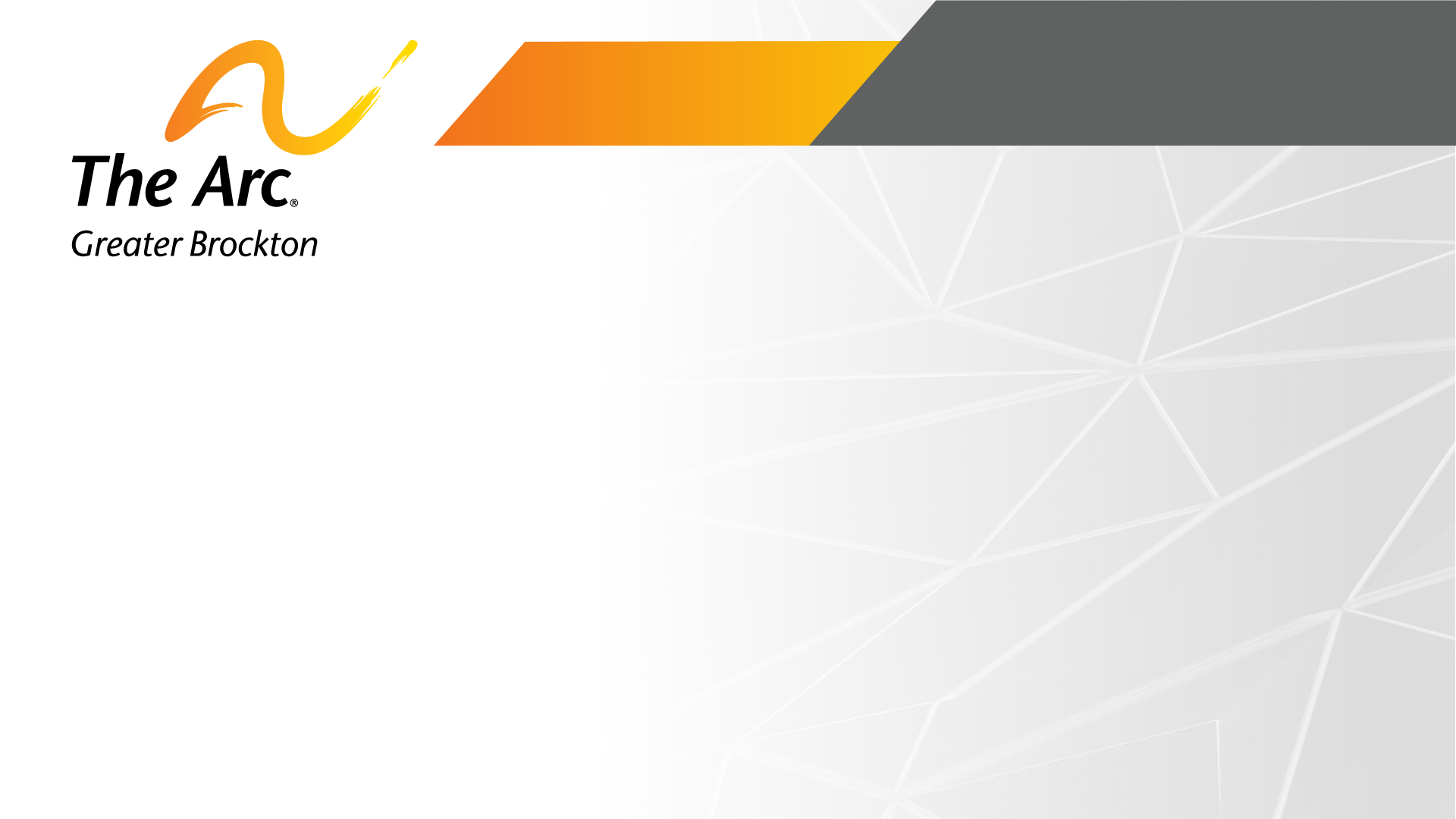 Thank You!
www.arcofgreaterbrockton.org
9
Road to Responsibility, Inc.Making Lives Better…	One person at a time
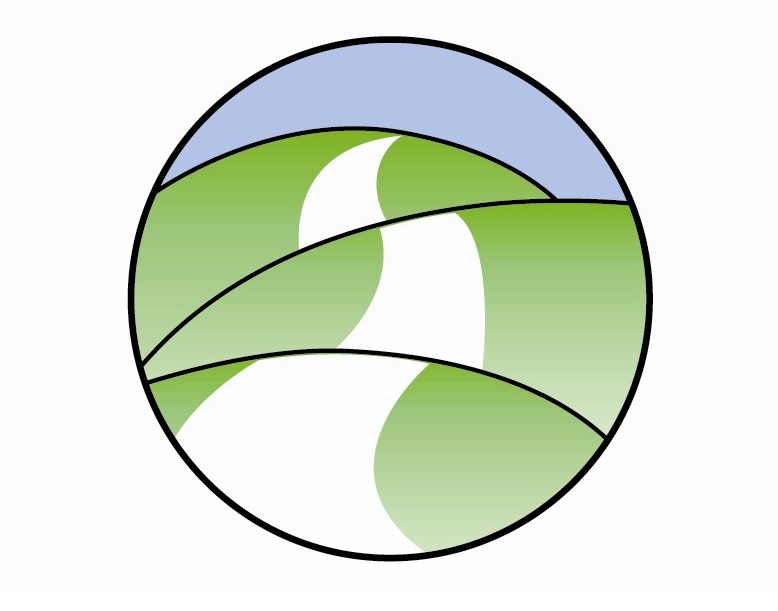 Networking that works!
How Building Relationships Creates Opportunities.

Presented by:
 Liz Taylor-Lindsay, Career Specialist
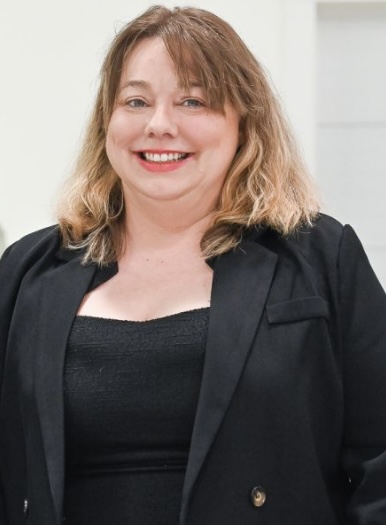 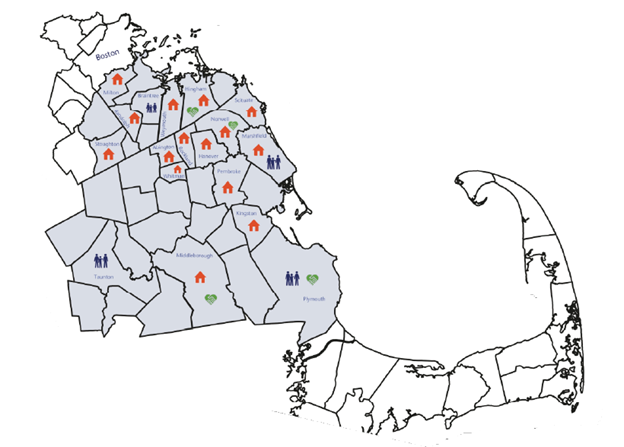 1831 Ocean Street Marshfield, MA 02050
roadtoresponsibility.org
781-834-1300
10
[Speaker Notes: Slide 1: How Networking Started for Me
Hi, my name is Liz Taylor Lindsay. I’m a Career Specialist at Road to Responsibility.I’m excited to share how networking has become one of the most valuable tools in my work.- Met an end-of-life doula at a business expo
- Invited to a business networking group
- Discovered new industries and opportunities
- Built trust and lasting business relationships]
How Networking Helps Me as a Career Specialist
11
[Speaker Notes: - Learn business needs, trends, and hiring goals
- Build employer trust through education and outreach
- Gain early insight into job openings
- Create mock interviews, referrals, and mentorships]
Networking Impact for Job Seekers
12
[Speaker Notes: Job seekers gain skills and confidence
- Discover hidden talents and interests
- Connect through shared community ties
- Use assistive tech to overcome challenges]
Expanding the Network & Creativity
13
[Speaker Notes: - Attend community events, expos, and local clubs
- Use social media and LinkedIn for leads
- Job seekers can network too: About Me sheets, volunteering
Discover career paths, learn steps to move forward
Think outside the box]
5 Networking in Action
14
[Speaker Notes: - Hosted an inclusive library event through networking
- Arranged a casual job tour with behind-the-scenes access
- Built trust, visibility, and long-term support systems
You are the connector who makes it all work
Please feel free to connect with me on LinkedIn.
Thank you for your time]
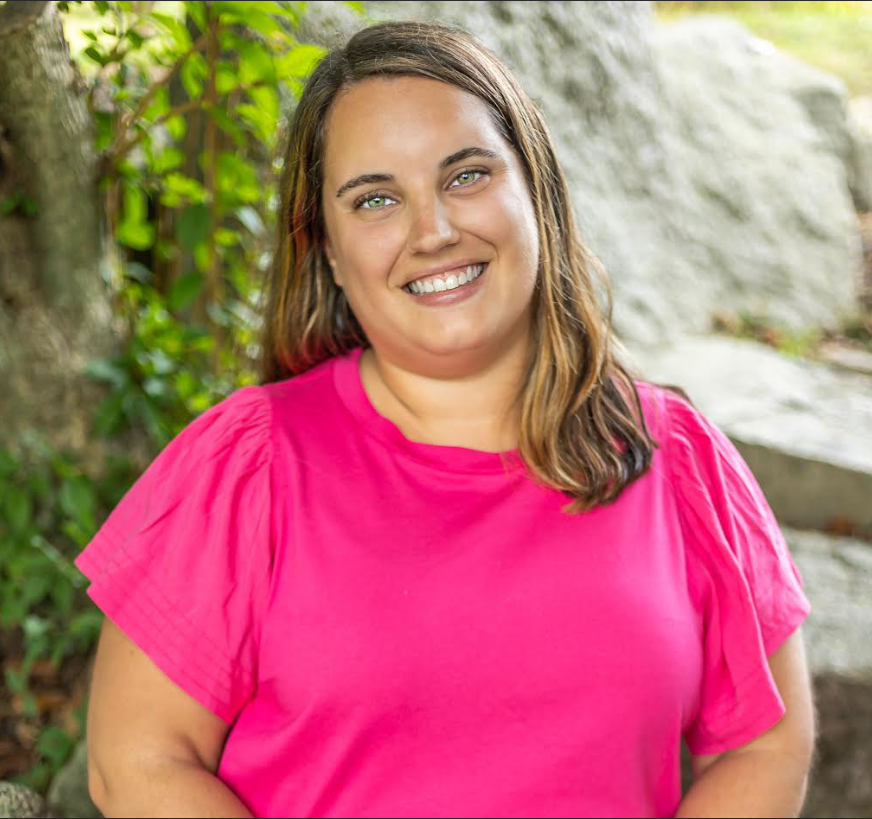 Emily Shea

Director of Supported Employment

Grow Associate
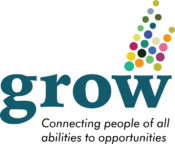 15
New client to GROW Associates
Employment at local daycare center for 7+ years
Wanting a change of pace to fit her new environment, her mother was unsure about making the change
Love of animals, what to do? Who to call?
Meet Kelly
16
Petco Avon due to previous volunteer work through Grow
Referred to Petco Quincy, Gary / Assistant Manager
Set up job tour with 4 individuals
Cold Calling
17
Job Tour
Review of all exhibits: cleaning, care, feeding, maintenance
Stocking & inventory
Customer service
Grooming salon
Register: training mode
18
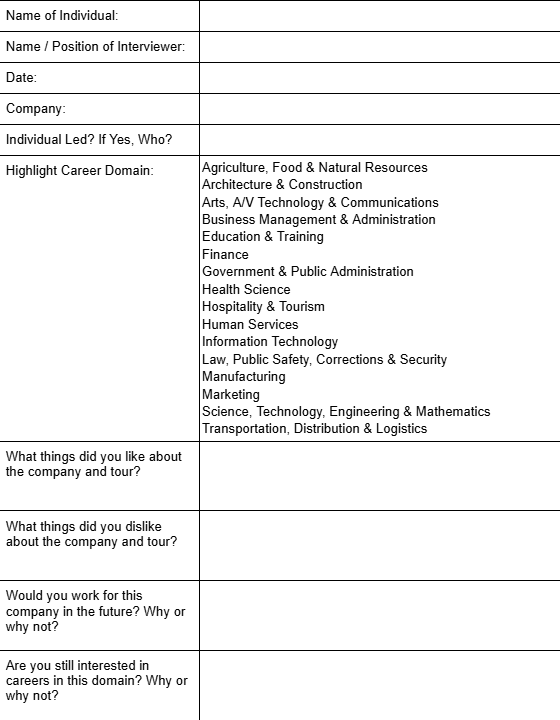 Reflection
Reflection form
Not a perfect fit for everyone… That’s okay!
Where to go from here?
19
Alexis ManuelEmployment SpecialistInstitute for Community Inclusion
20
Getting to Know Your Job Seeker
21
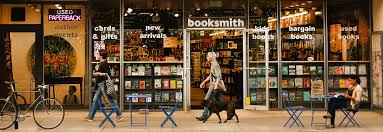 Initiate contact 
Initiate contact 
Communicate our role
Understand employer needs 
Match with strengths 
Offer ongoing support 

This approach leads to better job matches, stronger retention, and a more inclusive workplace.
Connecting With The EmployerOur goal is to build meaningful and collaborative partnerships with employers .
22
Connecting With The Employer
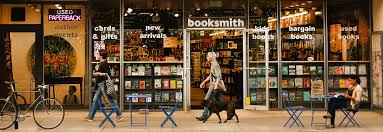 Communicate our role
Understand employer needs 
Match with strengths 
Offer ongoing support 

This approach leads to better job matches, stronger retention, and a more inclusive workplace.
Connecting With The EmployerOur goal is to build meaningful and collaborative partnerships with employers .
23
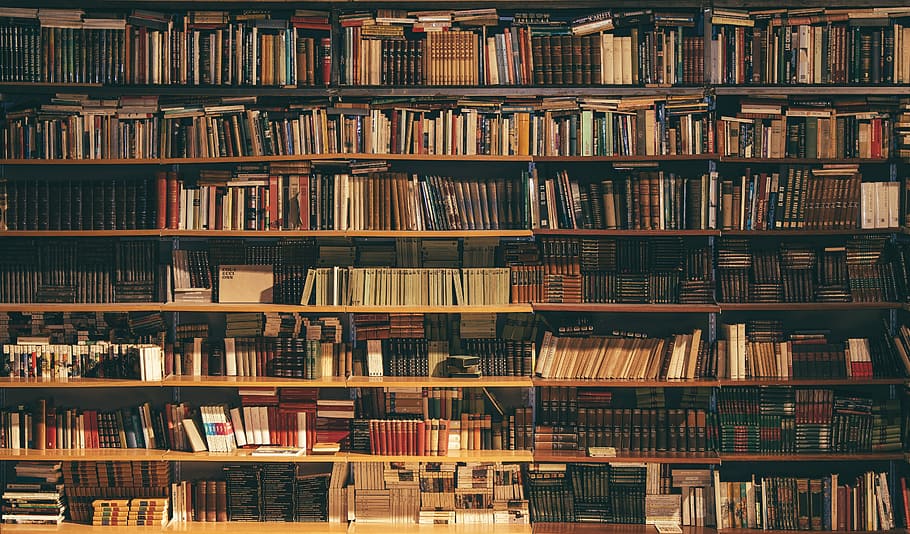 Creating The Right Fit
Understanding the employers needs
Assessing the job seekers strengths
Developing a tailored role
Facilitating role creation
Why it matters: 
Enhances job satisfaction
Improves retention
Strengthens employer partnership
24
Success in Employment
Key Highlights:
Versatile role: our client assist across multiple departments, adapting to the stores evolving needs.
Collaborative Support: Employment specialist actively engages with both the client and employer to ensure mutual satisfaction and success
Inclusive accommodations: implementing tailored accommodations that have enhanced the accessibility for all employees.
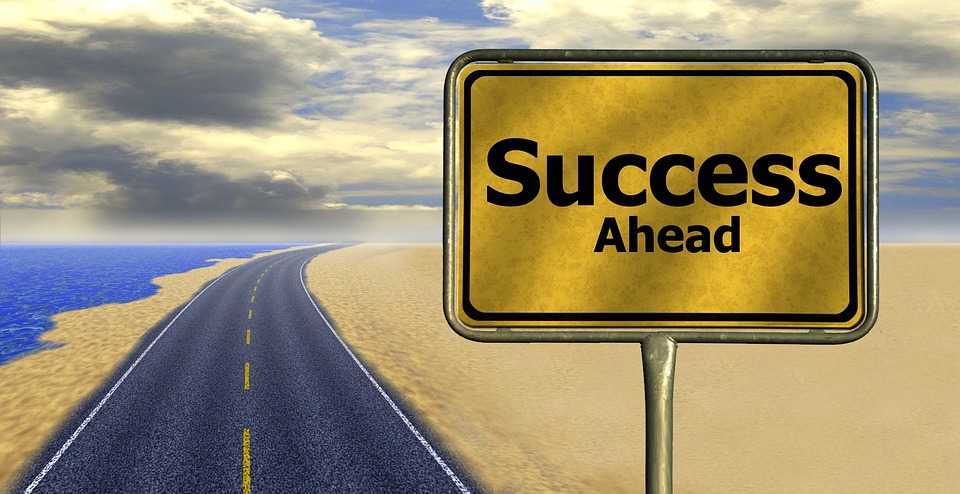 25